I can identify strategies to answer selected response questions.
I can analyze how the setting shapes the characters and plot in chapters 1 and 2 of A Long Walk to Water.(Key Ideas & Details LTa, LTc)
I can explain how the author developed Salva's and Nya's points of view of life in chapter 2 of A Long Walk to Water.(Craft & Structure LTc)
M1 U1 L04 
Explain how the author develops points of view
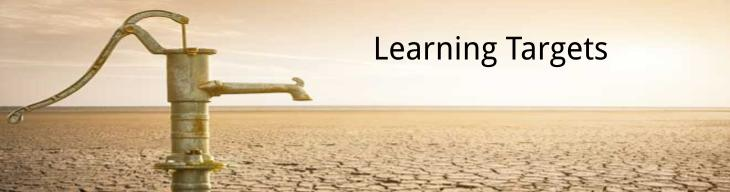 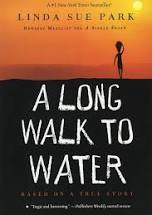 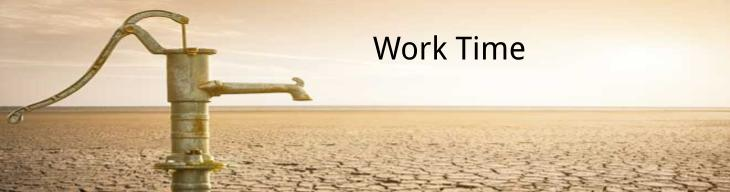 Follow along in the text as we read Chapter 2.
Vocabulary 
• mortars (12): short guns used for firing shells (technically called bombs) at high angles
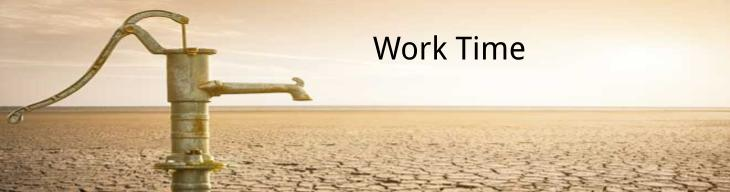 What is the gist of Chapter 2? 
Record your answer on page 9
Synopsis of Chapter 2:
• Nya is jabbed in the foot by a thorn.
• Salva runs and walks for a long time.
• Other people are walking, too.
• They organize by village, but no one from his family is there.
• They arrive at the rebel camp, and the men are forced to go with the rebels.
• The women and children sleep in a barn that night.
• Salva is left all alone; the others walk on without him.
Salva is walking with a group; not his family, soldiers take men & leave him behind
Nya had to take a thorn our of her foot
The point of view in narrative texts is the narrator’s position in relation to the story being told. It shows the opinions or feelings of the individuals involved in a situation. Point of view is the way the author allows the reader to “hear” and “see” what is happening.

Point of view focuses on who is telling the story or who is speaking. The ways in which one’s perspective about or attitude toward a subject is revealed depends on how the author develops the speaker’s point of view.

Author: the person who wrote the text

Narrator: the character or speaker telling the story

First person point of view: Comes from the perspective of a character in the story; uses the pronouns I, me, and my; character tells the story as it’s happening, or recalls a story that happened in the past.

Third person point of view: Not told by a character in the story; uses the pronouns he, she, and they. Reader might know information that not all characters know.
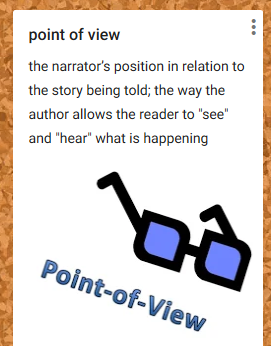 As you continue to read A Long Walk to Water, think about point of view.

Here are some examples of different points of view along with evidence.
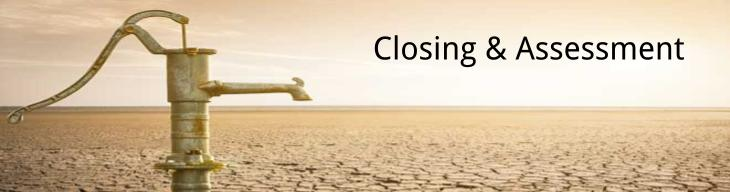 How do we know this?
It is painful, but she wants to be brave.
She presses her lips together.
How do we know this?
He wants to be brave and “act like a man” as his father told him to.
Salva remembers his name and what it means. He thinks about this family when the soldier raises the gun.
Learning Target: I can analyze how the setting (when and where the story takes place) shapes the characters and plot in chapter 1 and 2 of A Long Walk to Water.
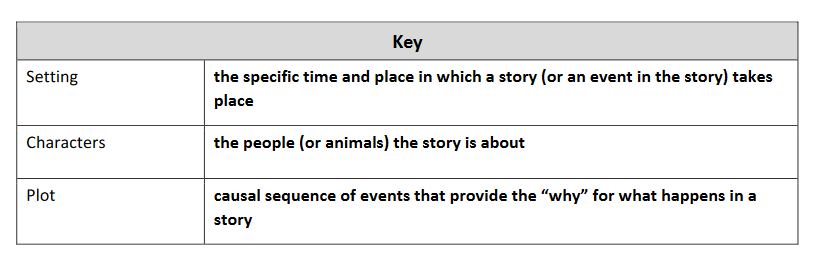 Turn to page 8 in your workbook.
Which answer best defines the word shapes in the following learning target?
	I can analyze how the setting shapes the characters and plot in chapters 1 and 2 of A Long Walk 	to Water.

A. to give a certain form or shape to; mold
B. an ordered or organized form
C. to give a direction or character to
D. physical condition
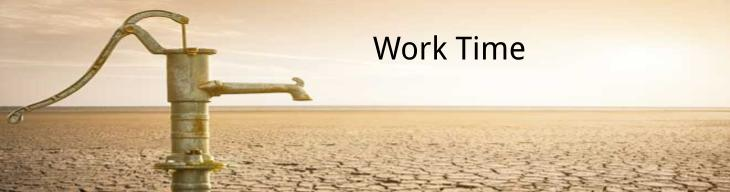 Learning Target:
I can analyze how the setting shapes the characters and plot
Please turn to page 10
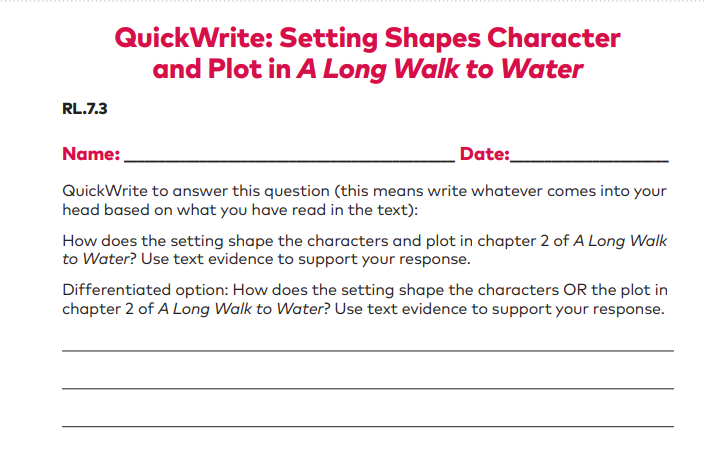 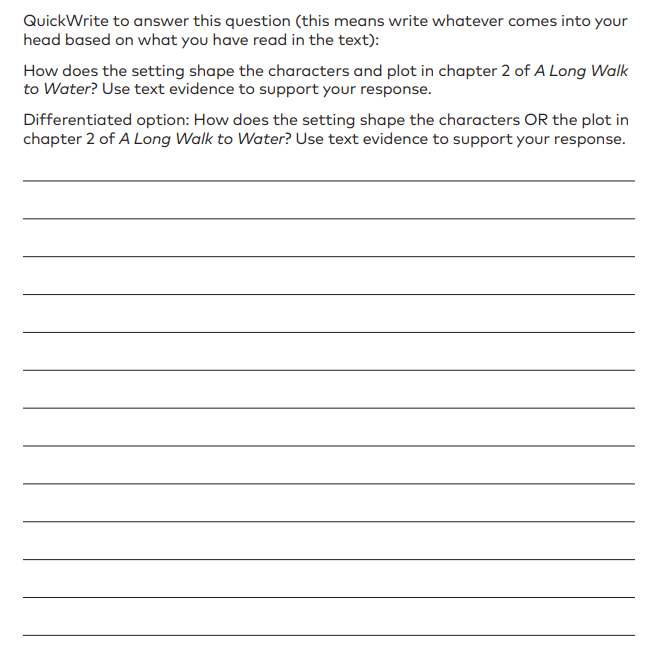 How do we formulate a response?

Identify the setting: The setting in chapter 2 is…

State an event: In this setting, Nya has to…

Provide evidence w/ page: In the text it says, “….”

Explain how the setting shapes (characters/plot): This shows that Nya is…
Example – How does the setting shape a character?  

The setting in chapter 2 is southern Sudan in 2008. The setting is dry and dangerous. Nya has to walk a long way on a dry, dangerous path. The text states that “spiky plants grew along the path” and “their thorns littered the ground everywhere” (8). This shows that Nya has to overcome obstacles in a harsh setting.
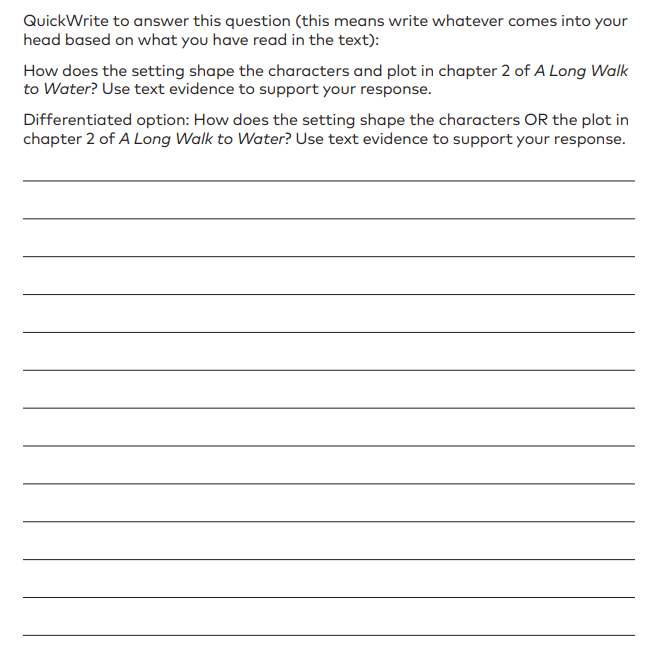 Let’s try one together:
How does the setting shape the plot of Salva’s story in chapter 2?
How do we formulate a response?

Identify the setting: The setting in chapter 2 is…

State an event: In this setting, Nya has to…

Provide evidence w/ page: In the text it says, “….”

Explain how the setting shapes (characters/plot): This shows that Nya is…